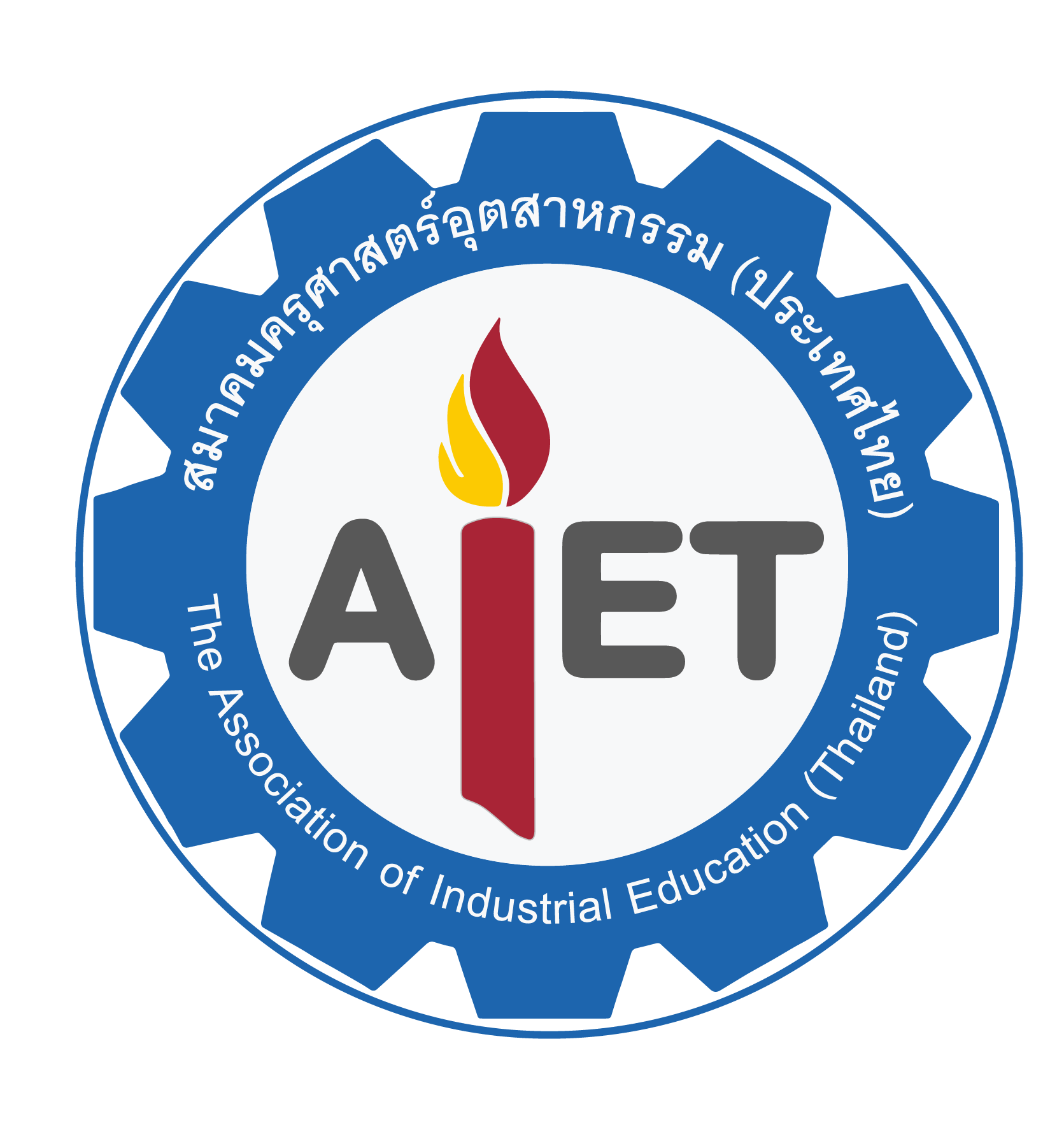 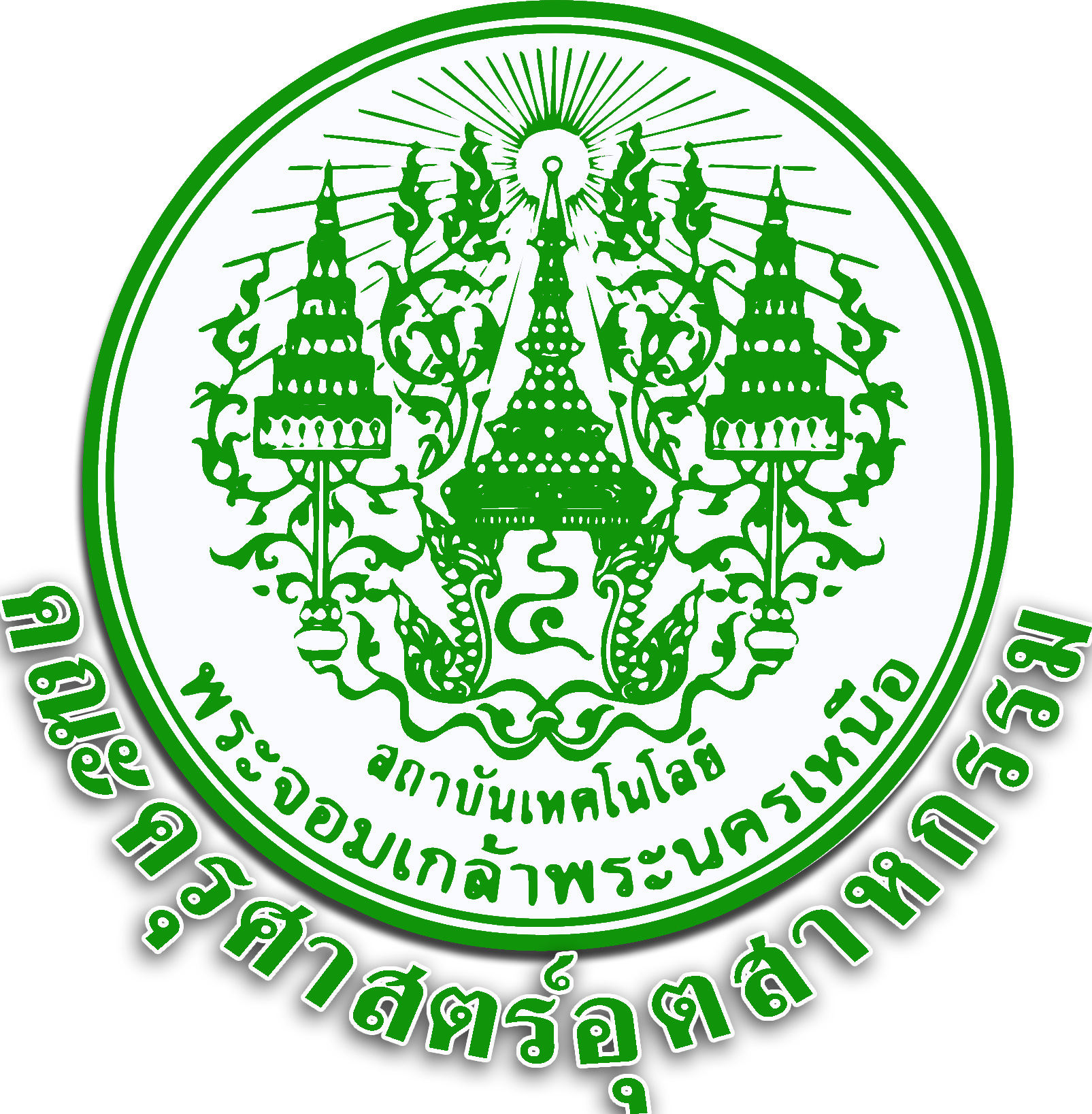 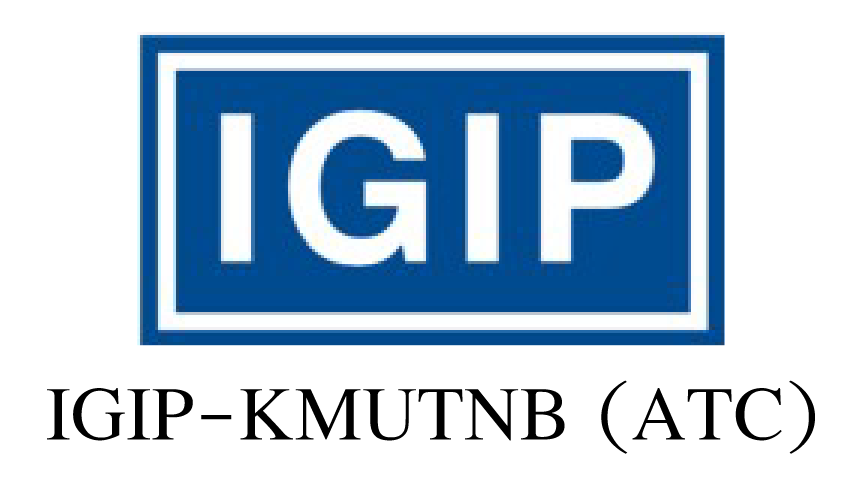 ประชุมวิชาการครุศาสตร์อุตสาหกรรมระดับชาติ ครั้งที่ 17 The 17th National Conference on Technical Education (NCTechEd17)การประชุมวิชาการครุศาสตร์อุตสาหกรรมระดับนานาชาติ ครั้งที่ 12 The 12th International Conference on Technical Education (ICTechEd12)
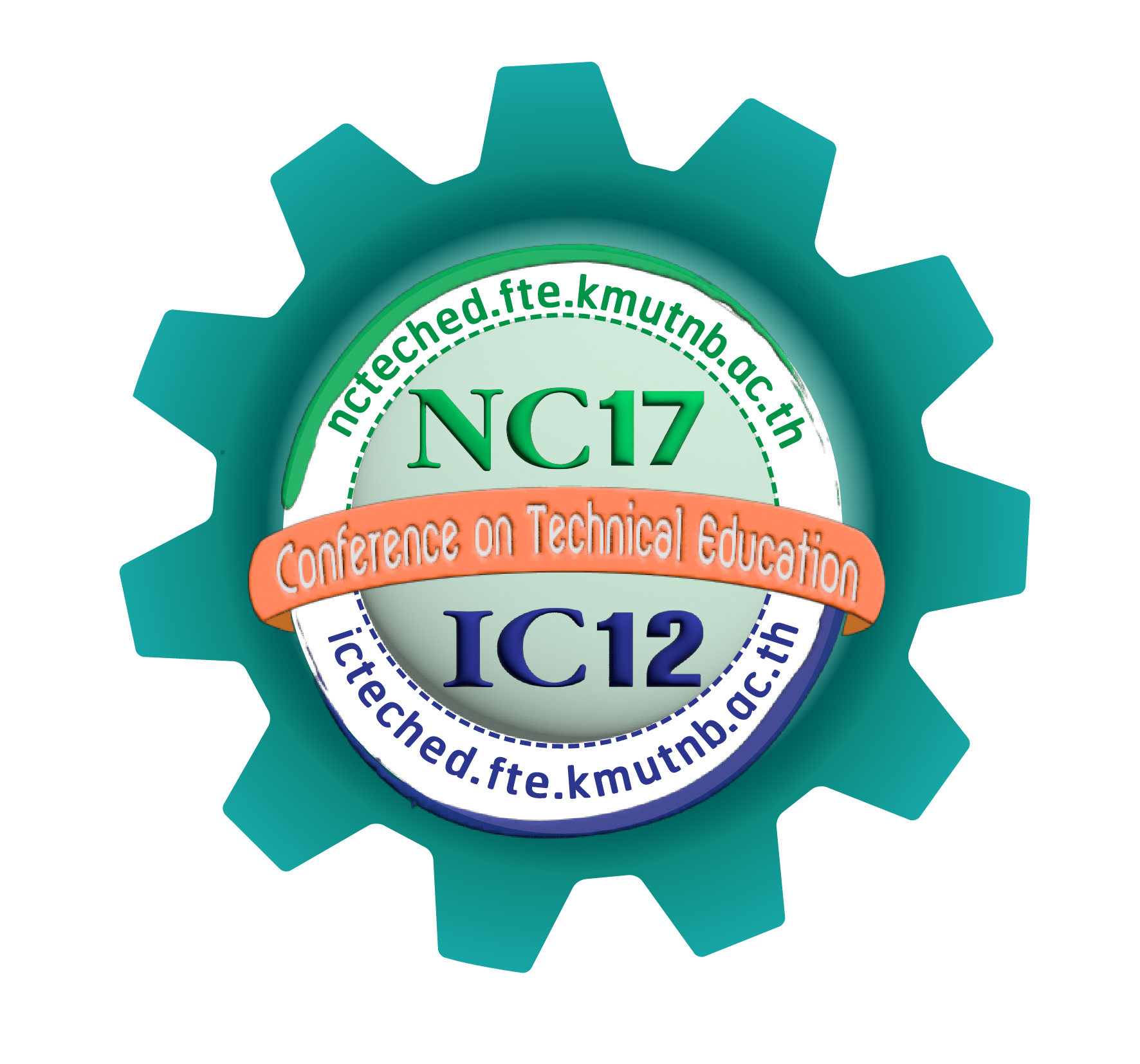 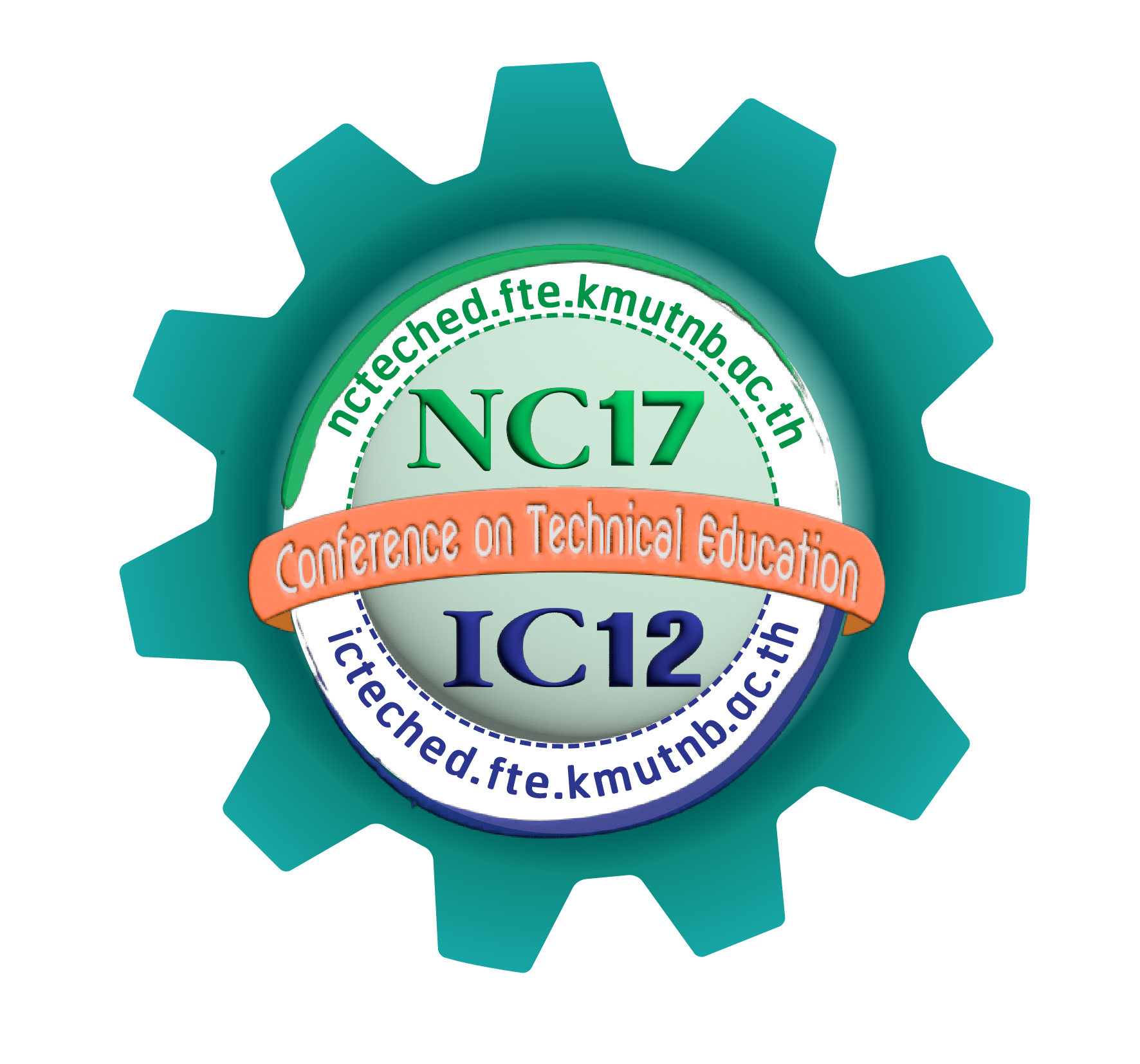 xfxfxdfxdfxdfdfdsfdsfdsfdsfdffffffffggggggggggggggggggggggggggggggggggggggggggggggggggggggggggggggggggggggggggggggggggggggggggggggggggggggggggggggggggggggggggggggggggggggggggggggggggggggggggggggggggggggggggggggggggggggggggggggggggggggggggggggggggggggggggggggggggggggggggggggggggggggggggggggggggggggggggggggggggggggggggggggggggggggggggggggggggggggggggggggggggggggggggggggggggggggggggggggggggggggggggggggggggggggggggggggggggggggggggggggggggggggggggggggggggggggggggggggggggggggggggggggggggggggggggggggggggggggggggggggggggggggggggggggggggggggggggggggggggggggggggggggggggggggggggggggggggggggggggggggggggggggggggggggggggggggggggggggggggggggggggggggggggggggggggggggggggggggggghhhhhhhhhhhhhhhhhhhhhhhhh
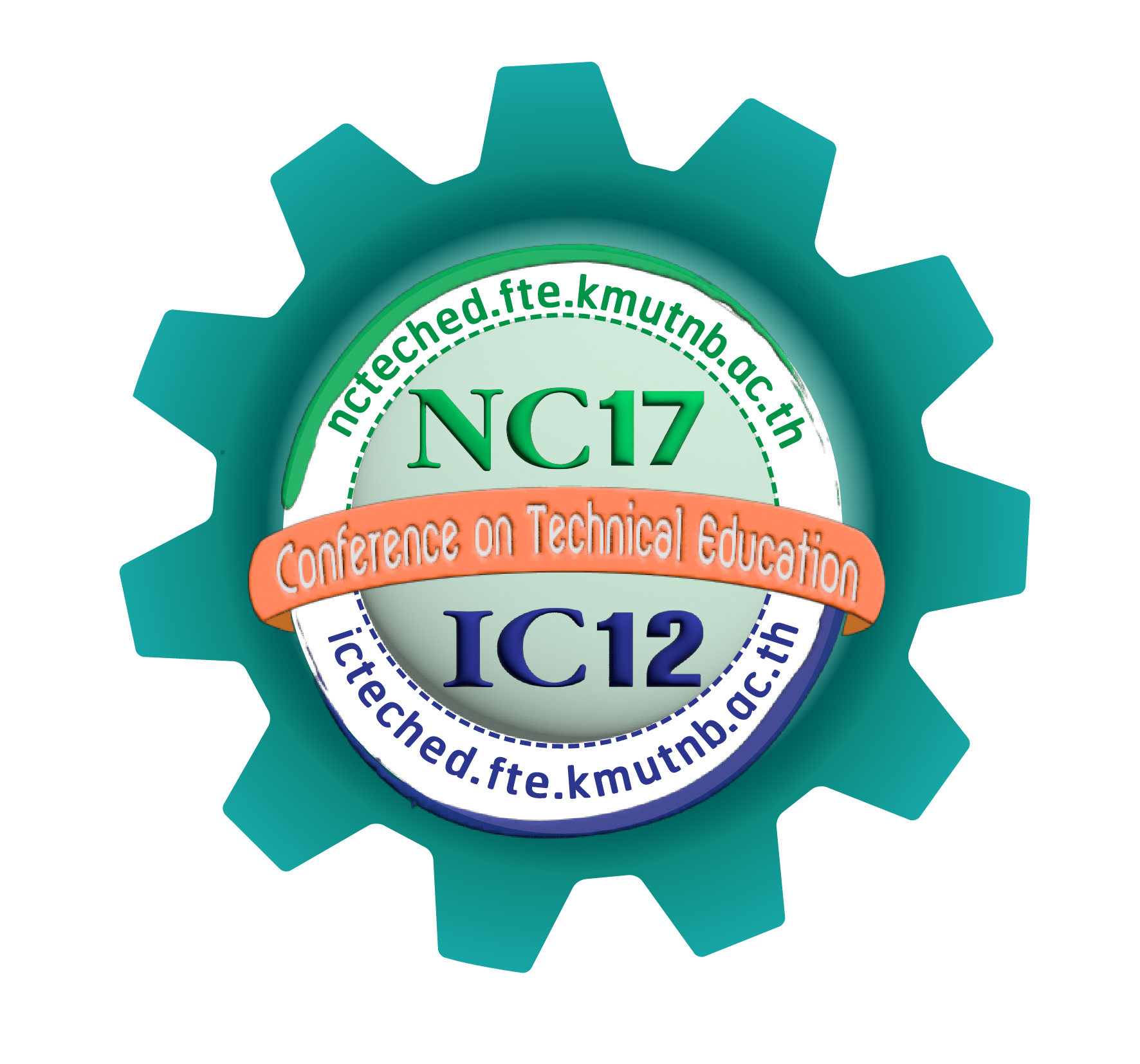 xcxcxดแอแอแ
กหกหกห